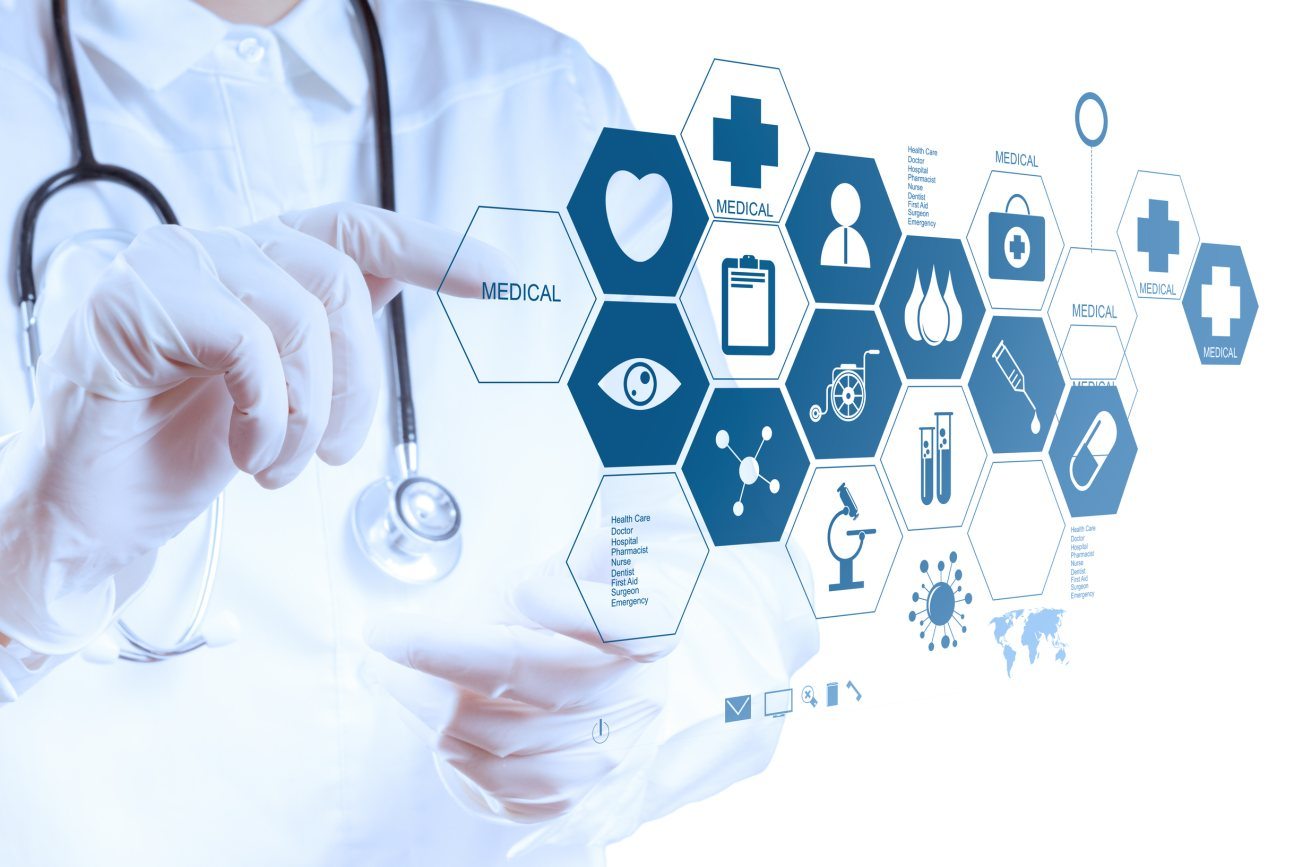 มาตรฐานหน่วยบริการตรวจสุขภาพ
นพ.เปรมยศ เปี่ยมนิธิกุล
สถาบันอาชีวเวชศาสตร์ รพ.นพรัตนราชธานี กรมการแพทย์
พระราชบัญญัติ ควบคุมโรคจากการประกอบอาชีพและโรคจากสิ่งแวดล้อม พ.ศ. ๒๕๖๒
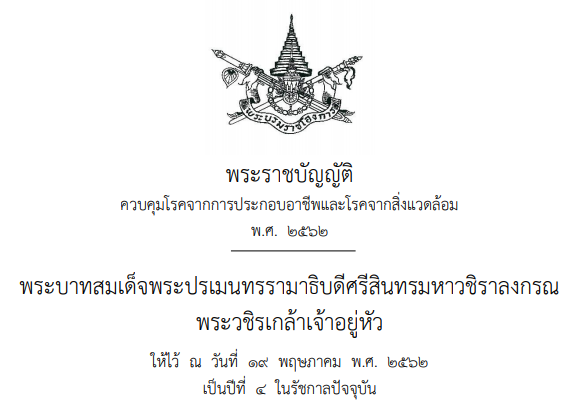 http://www.ratchakitcha.soc.go.th/DATA/PDF/2562/A/067/T_0215.PDF
หมวดที่ 4
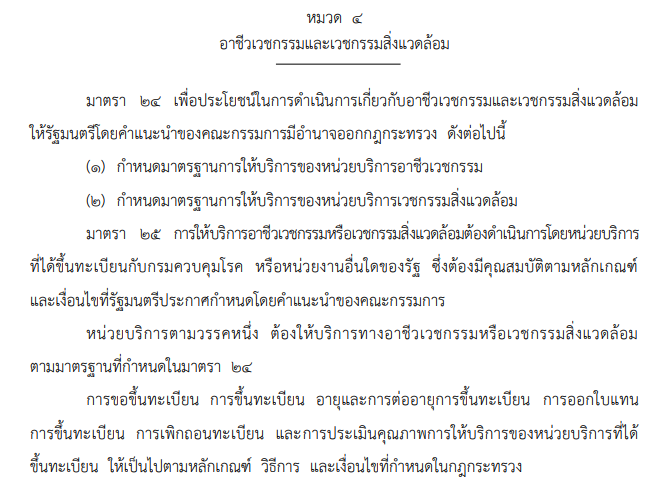 อาชีวเวชกรรม
และเวชกรรมสิ่งแวดล้อม
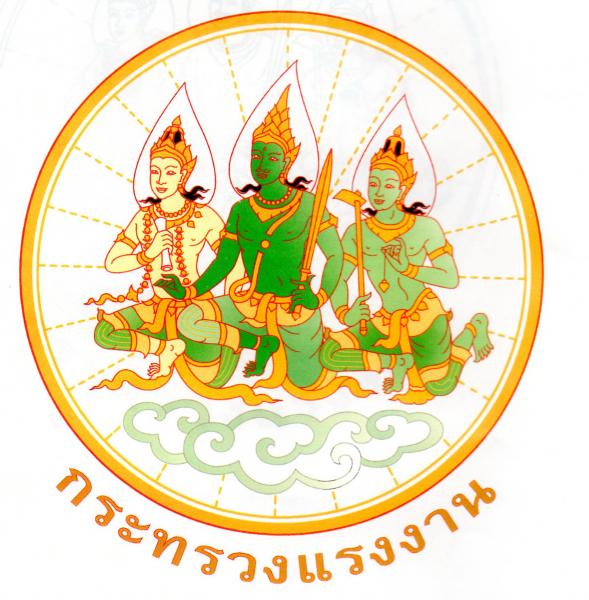 กฎหมายที่เกี่ยวข้องกับการตรวจสุขภาพของลูกจ้าง
กฎกระทรวง กำหนดหลักเกณฑ์และวิธีการตรวจสุขภาพของลูกจ้างและส่งผลตรวจแก่พนักงาน ตรวจแรงงาน พ.ศ.2547
(http://www.ratchakitcha.soc.go.th/DATA/PDF/0A/00151640.PDF)



กฎกระทรวง กำหนดมาตรฐานการตรวจสุขภาพลูกจ้างซึ่งทำงานเกี่ยวกับปัจจัยเสี่ยง พ.ศ.2563
(http://www.ratchakitcha.soc.go.th/DATA/PDF/2563/A/080/T_0030.PDF)
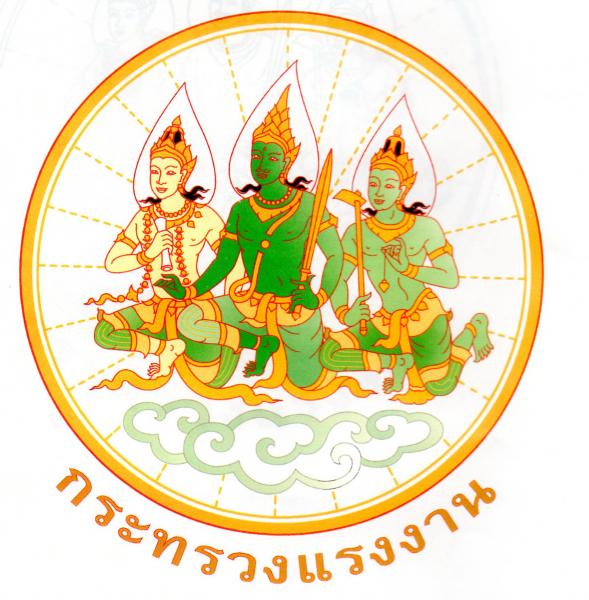 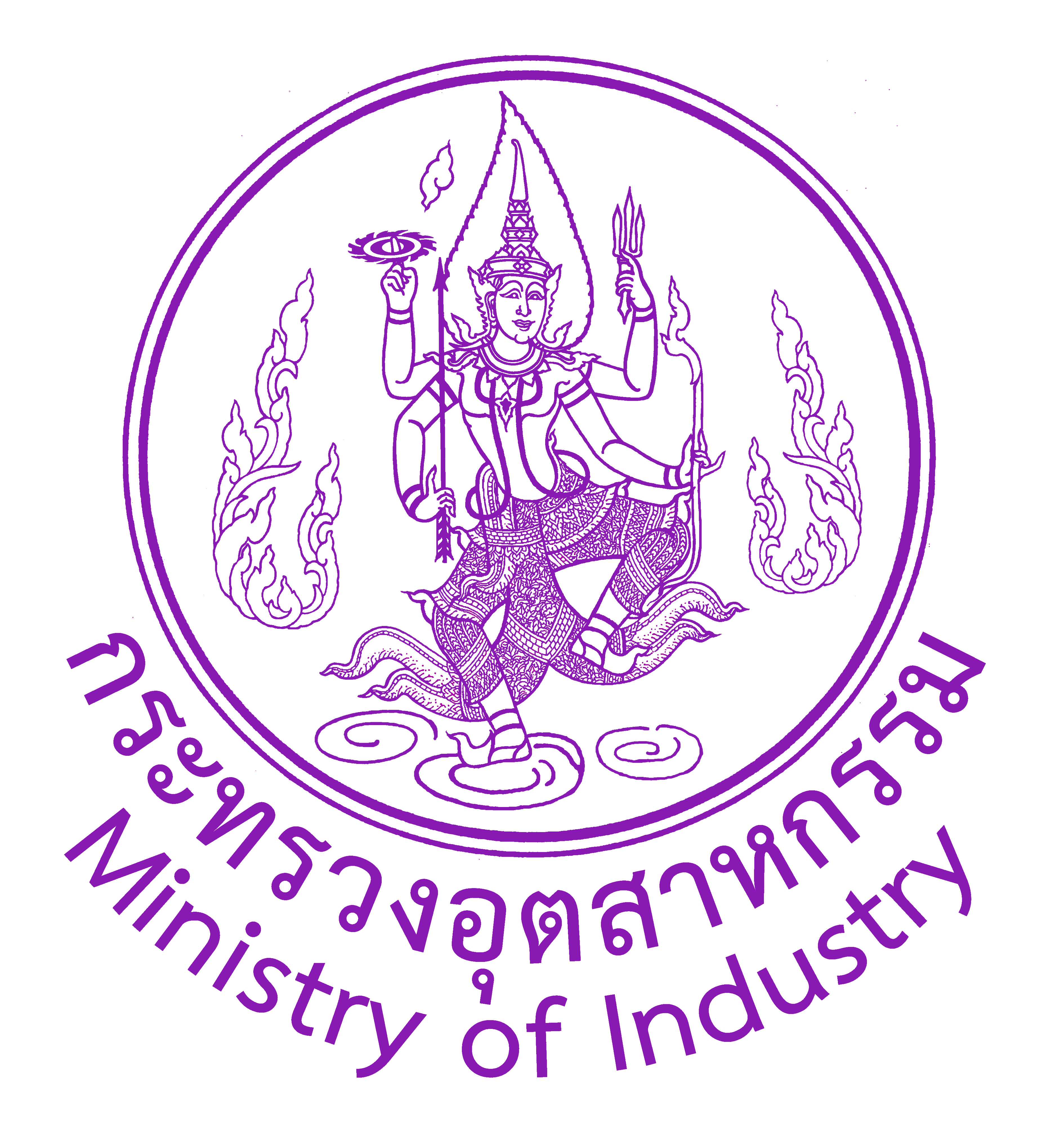 กฎหมายที่เกี่ยวข้องกับการตรวจสุขภาพของลูกจ้าง
ประกาศกระทรวงแรงงาน กำหนดสารเคมีอันตรายที่ให้นายจ้างจัดให้มีการตรวจสุขภาพของลูกจ้าง พ.ศ.2552
(http://www.ratchakitcha.soc.go.th/DATA/PDF/2552/E/050/37.PDF)

ประกาศกระทรวงอุตสาหกรรม กำหนดมาตรฐานผลิตภัณฑ์อุตสาหกรรม แนวปฏิบัติการตรวจสุขภาพตามปัจจัยเสี่ยงด้านเคมีและกายภาพจากการประกอบอาชีพในสถานประกอบการ พ.ศ.2555
(http://www.ratchakitcha.soc.go.th/DATA/PDF/2555/E/105/6.PDF)
Pain point
Company
Cost
Law Enforcement

Employee
Applicable
Comfortable

Healthcare Provider
Profit / Margin
Quality / Accuracy
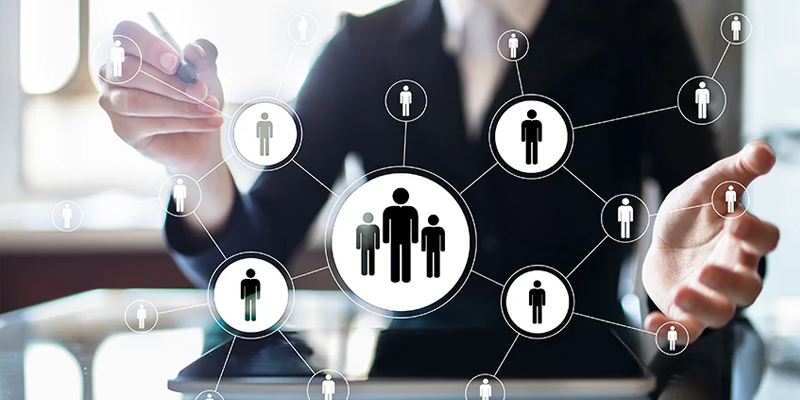 Stake Holder
Company
Employee
Healthcare Provider
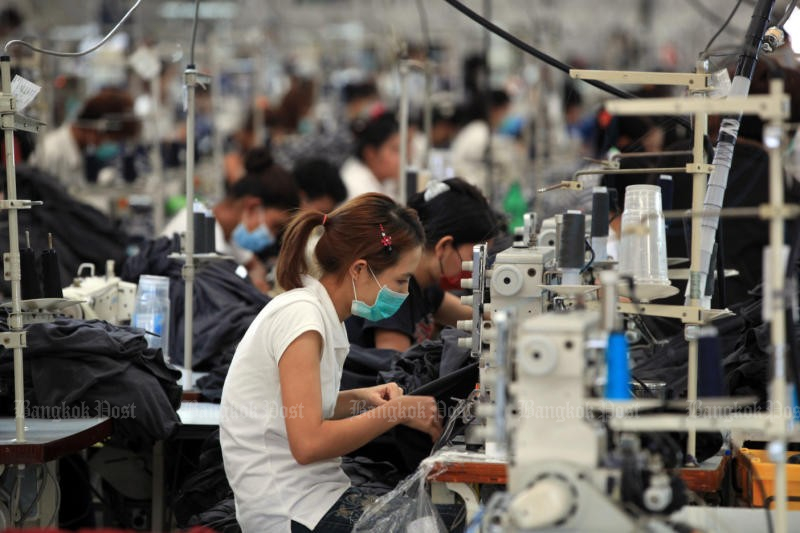 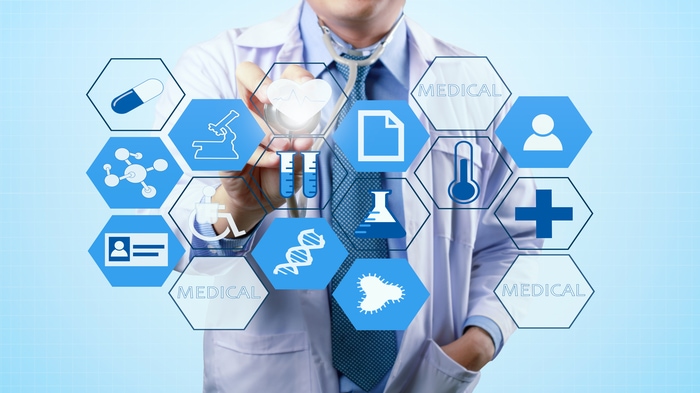 Standardมาตรฐาน
Standard*
A level of quality, especially one that people think is acceptable.
A level of quality that is normal or acceptable for a particular person or in a particular situation.

มาตรฐาน**
สิ่งที่ถือเอาเป็นเกณฑ์ที่รับรองกันทั่วไป, สิ่งที่ถือเอาเป็นเกณฑ์สำหรับเทียบกำหนด ทั้งในด้านปริมาณและคุณภาพ เช่น มาตรฐานอุตสาหกรรม.
* Oxford English Dictionary, Oxford University
** พจนานุกรม ฉบับราชบัณฑิตยสถาน พ.ศ. 2554
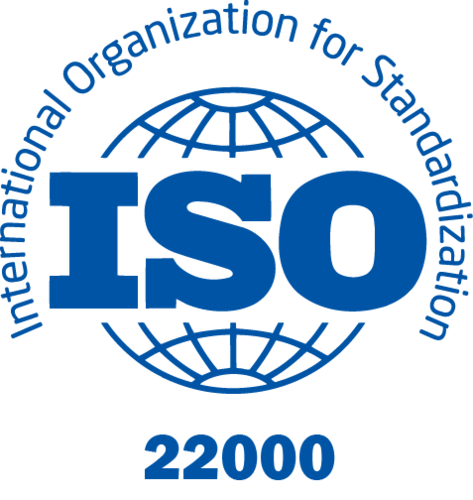 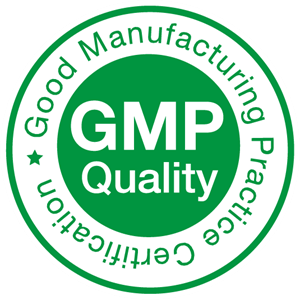 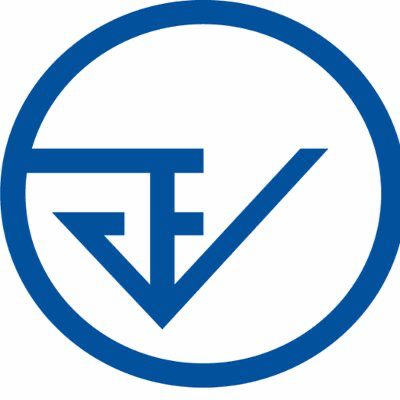 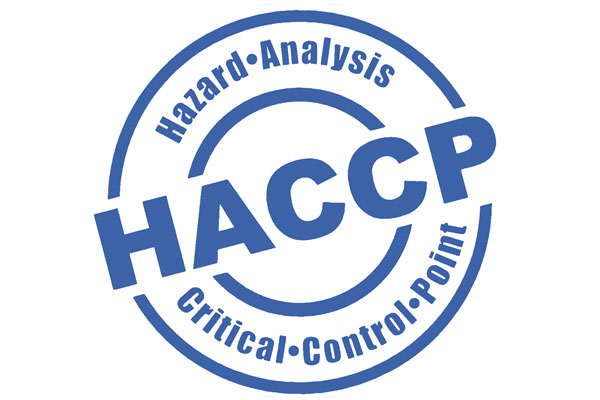 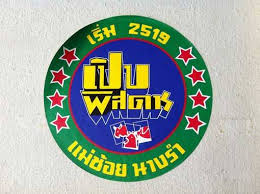 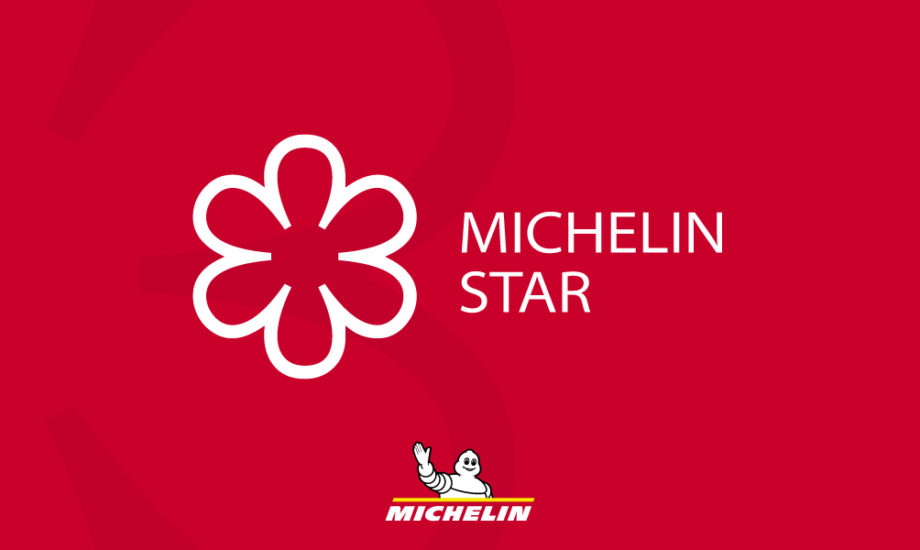 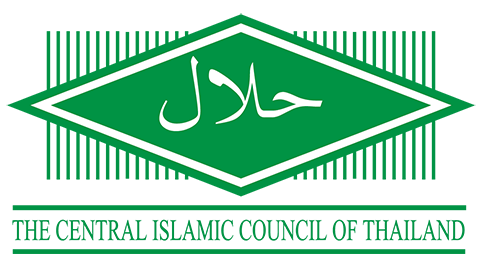 มาตรฐานหน่วยบริการตรวจสุขภาพ
มาตรฐานนี้ร่างขึ้นเพื่อเสนอพิจารณาให้ใช้เป็นมาตรฐานขั้นต่ำที่ยอมรับได้ ผู้ให้บริการตรวจสุขภาพต้องปฏิบัติตามเพื่อให้สามารถควบคุมคุณภาพการให้บริการตรวจสุขภาพทางอาชีวอนามัย เช่น ตรวจสุขภาพประจำปี ตรวจตามปัจจัยเสี่ยงในการทำงาน ตรวจสุขภาพก่อนจ้างงาน บรรจุ และการตรวจสุขภาพอื่นๆที่เกี่ยวข้องกับงานอาชีวอนามัยเท่านั้น 

ทั้งนี้ในบางรายการผู้ให้บริการอาจพิจารณาปฏิบัติโดยใช้มาตรฐานที่เทียบเท่ากันหรือสูงกว่าได้เพื่อประโยชน์ของผู้มารับบริการการตรวจสุขภาพเป็นสำคัญ
การตรวจสุขภาพตามปัจจัยเสี่ยงที่ดีนั้นควรประกอบไปด้วย
1. รายการตรวจสุขภาพ ที่เหมาะสม
แพทย์อาชีวเวชศาสตร์สามารถกำหนดรายการตรวจได้ เมื่อมีการประเมินความเสี่ยงทางสุขภาพอย่างถูกต้อง 
2. เครื่องมือการตรวจ ที่ได้มาตรฐาน 
สามารถใช้งาน ตรวจสอบและบำรุงรักษาให้เครื่องตรวจอยู่ในสภาพพร้อมใช้งานอยู่เสมอ 
3. บุคลากร มีคุณสมบัติครบถ้วนและผ่านการอมรมตามที่กำหนด
บุคลากรที่เกี่ยวข้องกับการตรวจสุขภาพ สามารถใช้เครื่องมือได้อย่างถูกต้องเหมาะสม
4. เทคนิคการตรวจ ถูกต้องตามมาตรฐานของงานอาชีวอนามัย 
การเตรียมตัวก่อนตรวจ การเก็บตัวอย่างสารคัดหลั่ง การแปลผลการตรวจ
มาตรฐานหน่วยบริการตรวจสุขภาพ
1. รายการตรวจสอบเพื่อให้ได้โรงพยาบาลหรือบริษัทผู้ให้บริการตรวจสุขภาพที่มีคุณภาพ
2. รายการตรวจสอบเพื่อให้ได้รายการตรวจสุขภาพตามปัจจัยเสี่ยงที่มีคุณภาพ
3. รายการตรวจสอบเพื่อให้ได้การตรวจสมรรถภาพการได้ยินที่มีคุณภาพ
4. รายการตรวจสอบเพื่อให้ได้การตรวจสมรรถภาพการมองเห็นที่มีคุณภาพ
5. รายการตรวจสอบเพื่อให้ได้การตรวจสมรรถภาพปอดด้วยวิธีสไปโรเมตรีย์ที่มีคุณภาพ
6. รายการตรวจสอบเพื่อให้ได้การตรวจภาพรังสีทรวงอกที่มีคุณภาพ
7. รายการตรวจสอบเพื่อให้ได้การตรวจวิเคราะห์ทางห้องปฏิบัติการที่มีคุณภาพ
8. รายการตรวจสอบเพื่อให้ได้แพทย์ พยาบาล และผู้ดำเนินการตรวจทางอาชีวอนามัยที่มีคุณภาพ
1. รายการตรวจสอบเพื่อให้ได้โรงพยาบาลหรือบริษัทผู้ให้บริการตรวจสุขภาพที่มีคุณภาพ
โรงพยาบาลหรือบริษัทผู้ให้บริการตรวจสุขภาพมีเอกสารใบอนุญาตจากกองประกอบโรคศิลปะในการให้บริการตรวจสุขภาพของโรงพยาบาลหรือบริษัทผู้ให้บริการตรวจสุขภาพ
เครื่องมือการตรวจสมรรถภาพการได้ยิน สมรรถภาพปอด สมรรถภาพการมองเห็นผ่านเกณฑ์มาตรฐานที่ได้รับการยอมรับ
ห้องตรวจทางห้องปฏิบัติการผ่านมาตรฐานที่ได้รับการยอมรับ
2. รายการตรวจสอบเพื่อให้ได้รายการตรวจสุขภาพตามปัจจัยเสี่ยงที่มีคุณภาพ
รายงานการเดินสำรวจสถานประกอบการ ที่เดินสำรวจครบทุกแผนกที่มีการตรวจสุขภาพ
รายงานการประเมินความเสี่ยงทางสุขภาพ
เอกสารใบอนุญาตของแพทย์อาชีวเวชศาสตร์ผู้กำหนดรายการตรวจสุขภาพ
กำหนดรายการตรวจสุขภาพตามปัจจัยเสี่ยงโดยแพทย์อาชีวเวชศาสตร์ (วุฒิบัตรหรืออนุมัติบัตร) โดยอาศัยผลการประเมินความเสี่ยงทางสุขภาพประกอบการกำหนดรายการตรวจ หากเป็นแพทย์อบรมความรู้เบื้องต้นด้านอาชีวเวชศาสตร์ต้องมีแพทย์อาชีวเวชศาสตร์เป็นผู้ควบคุมรับรองผลการกำหนดรายการตรวจสุขภาพตามปัจจัยเสี่ยง
3-7. รายการตรวจสอบเพื่อให้ได้การตรวจสมรรถภาพการได้ยิน/สมรรถภาพการมองเห็น/สมรรถภาพปอด/ภาพรังสีทรวงอก/ห้องปฏิบัติการ ที่มีคุณภาพ
มาตรฐานเครื่องมือและสถานที่ 
มาตรฐานของผู้ตรวจและเทคนิคการตรวจ
มาตรฐานของผู้แปลผล
มาตรฐานของวิธีการรายงานผล
8. รายการตรวจสอบเพื่อให้ได้แพทย์ พยาบาล และผู้ดำเนินการตรวจทางอาชีวอนามัยที่มีคุณภาพ
เอกสารใบอนุญาต
การตรวจสอบใบอนุญาตหรือหลักฐานในการผ่านการอบรมหลักสูตรของผู้ทำการตรวจ 
การตรวจสอบว่าผู้ที่ทำการตรวจจริงหน้างานตรงกับในใบอนุญาต
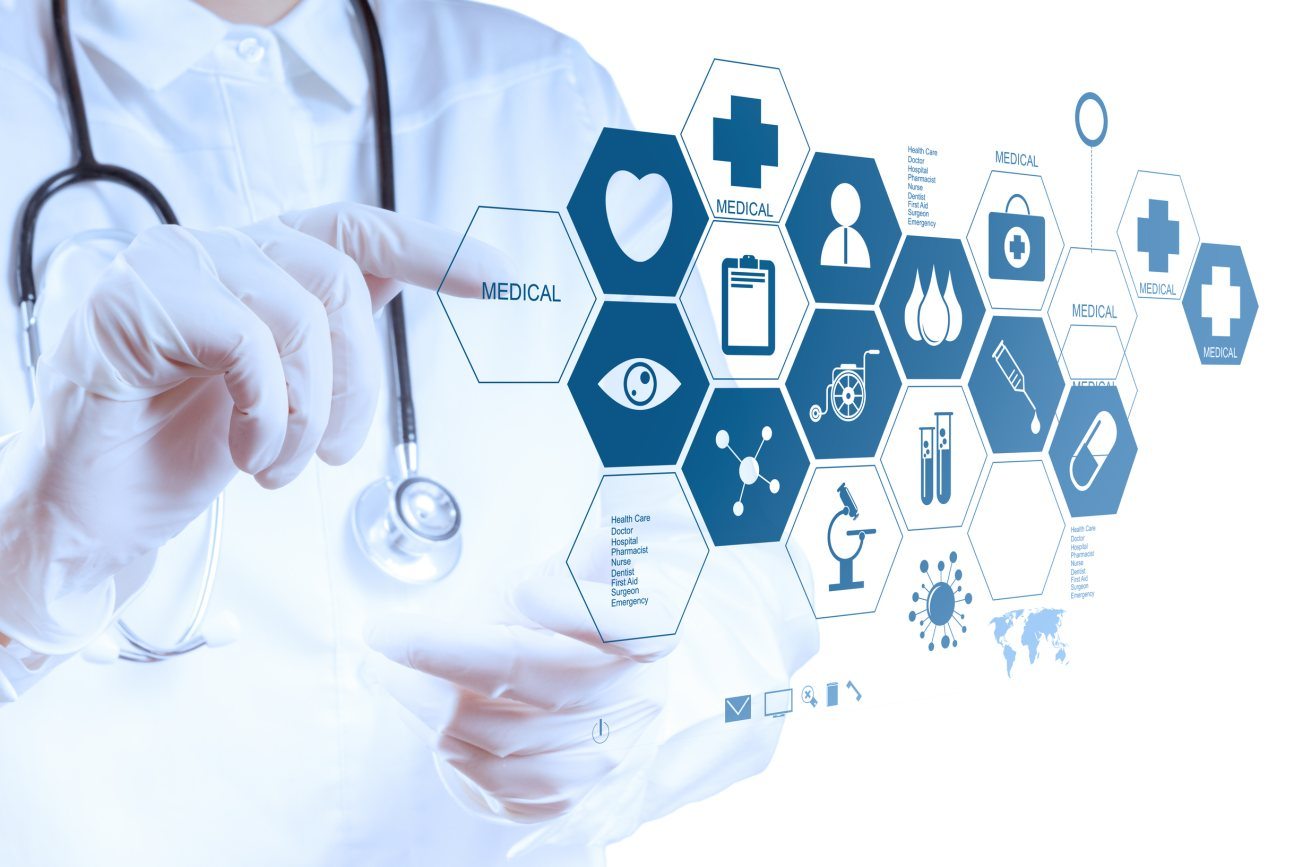 Time to sharing